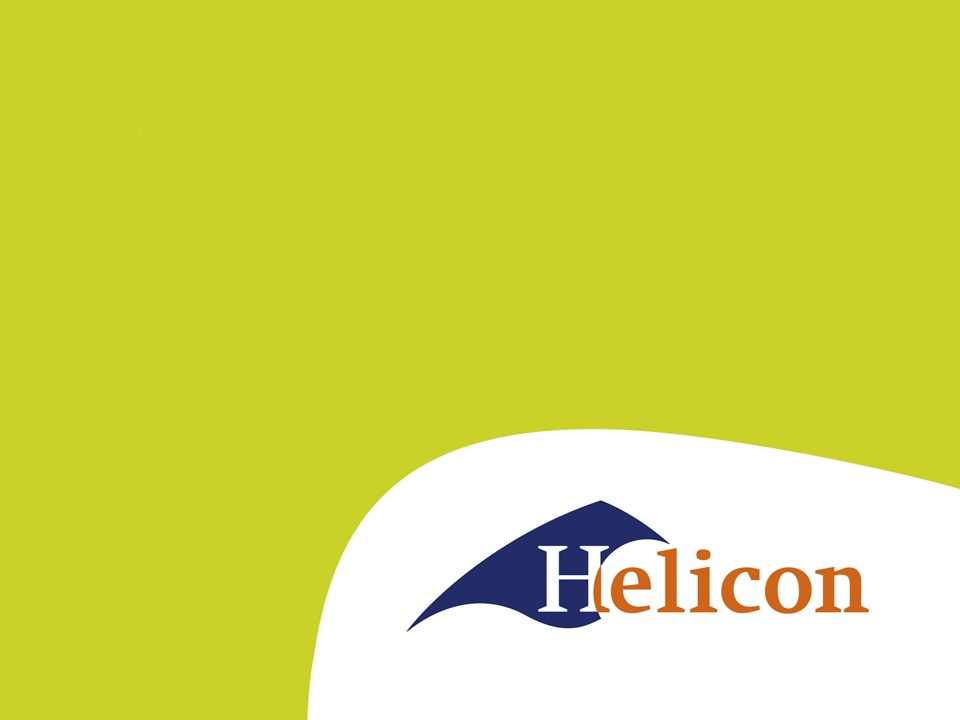 Bedrijfseconomie – 1
Kengetallen
Planning
Vorige les
Kennistoets IBS 3.2 besproken
Vandaag
Inhoud bedrijfseconomie 3.3
Aan de gang met kengetallen!
Kennisexamen
Is ook te vinden op de Wiki onder coaching
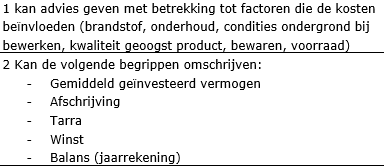 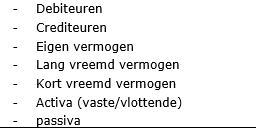 Wat zijn de onderwerpen van de lessen?
Kengetallen
Kompasanalyse
Opstellen jaarrekening
Regels
Voorraadbeheer
Belastingen
Kengetallen
Herhaling balansliquiditeit
Herhaling en uitbreiding bedrijfsliquiditeit
Balansliquiditeit
Kun je aflezen uit de balans
Geen extra informatie nodig
Werkkapitaal
Current ratio
Quick ratio
Solvabiliteit

Liquide (of illiquide)
Werkkapitaal hoger (of lager) dan €0,-
Current ratio hoger (of lager) dan 1
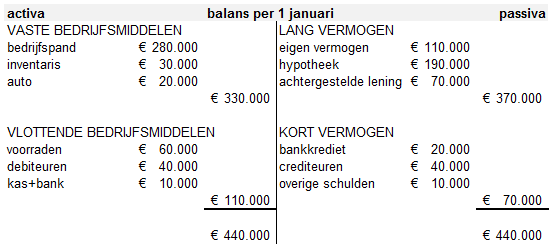 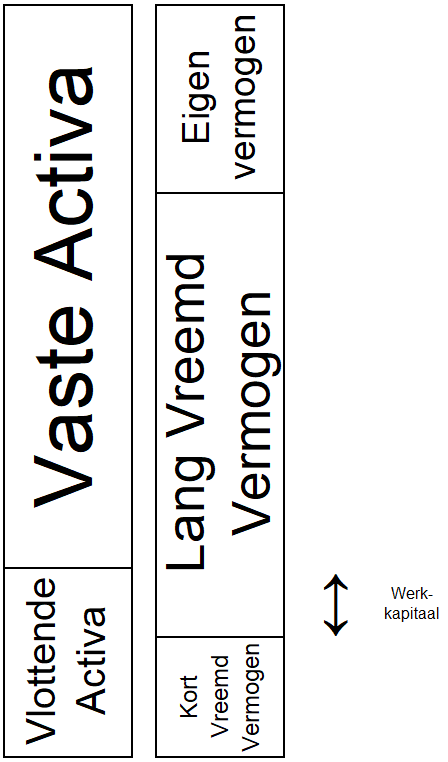 Maak de opgaven (nog) eens
Begin met opgave 1 t/m 4
Bedrijfsliquiditeit
Wordt er genoeg verdiend met het geïnvesteerde vermogen?
Rentabiliteit totale vermogen
Rentabiliteit eigen vermogen
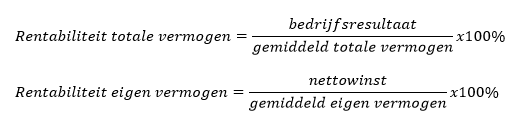 Bedrijfsliquiditeit
Waar gaat het geld heen?
Hoeveel geld blijft er over per jaar?
Cash flow
Nettowinst + afschrijvingen
Waar gaat het geld heen 
Investeringen in vaste activa
Investeringen in vlottende activa
Aflossingen
Privé-uitkeringen
Uitgaven! Geen kosten.
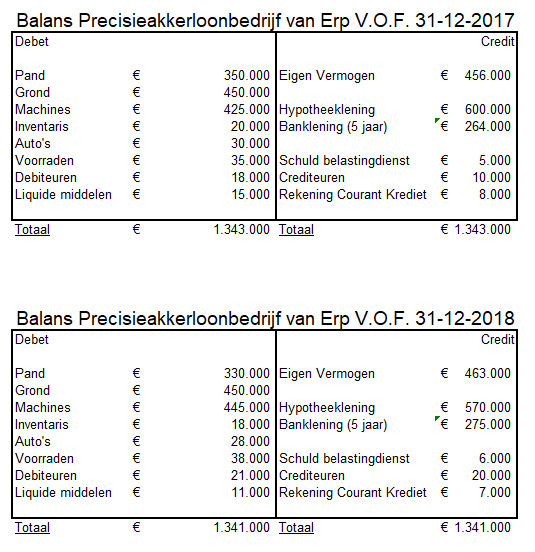 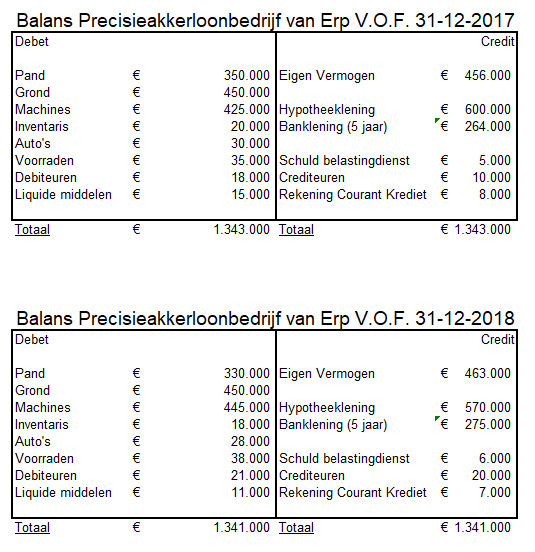 Afschrijvingen in 2018: €50.000
Bedrijfsresultaat: €70.000
Nettowinst: €55.000
Antwoorden 1 t/m 4
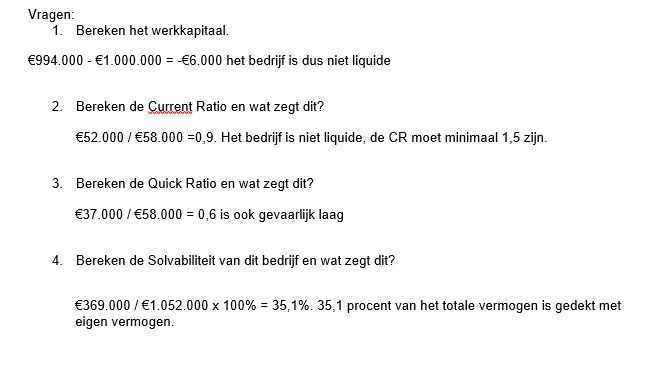 Opgaven
Maak de overige opgaven (t/m 13) af
Bedrijfsmonitoring loonwerk
Bekijk de tabel eens
Wat valt er op?
Maak opgave 1 t/m 6